Тема
Здоровьезберегающие технологии, как основной фактор сохранения и укрепления здоровья.
Здоровьесберегающие технологии - это совокупность приемов и методов организации учебно-воспитательного процесса без ущерба для здоровья обучающихся, система мер, включающая взаимосвязь и взаимодействие всех факторов образовательной среды, направленная на сохранение и укрепление здоровья обучающихся,на всех этапах его развития.
Задача гигиенического воспитания и обучения подрастающего поколения. 

Выработать и закрепить у обучающихся в период взросления целесообразные для его возраста гигиенические навыки и привычки, осознанное отношение к здоровью, личной безопасности.
Цели.

1.Формирование ценностного отношения к здоровью и здоровому образу жизни.

2.Формирование гигиенических навыков, выработать привычку к личной гигиене
3.формирование у обучающихся знаний, 
умений и навыков по здоровому образу жизни.
Гигиена и самообслуживание.
Формирование гигиенических навыков является одной из важнейших задач в работе вечерней группе.
Значительное место в коррекционно-воспитательной работе с обучающимися занимает обучение их навыкам самообслуживания. «Гигиена и самообслуживание» для обучающихся с нарушением интеллекта является средством формирования умений и навыков по самостоятельному обслуживанию своих потребностей. Основой полноценного развития обучающихся является приобщение его к основам здорового образа жизни, освоению навыков личной гигиены.
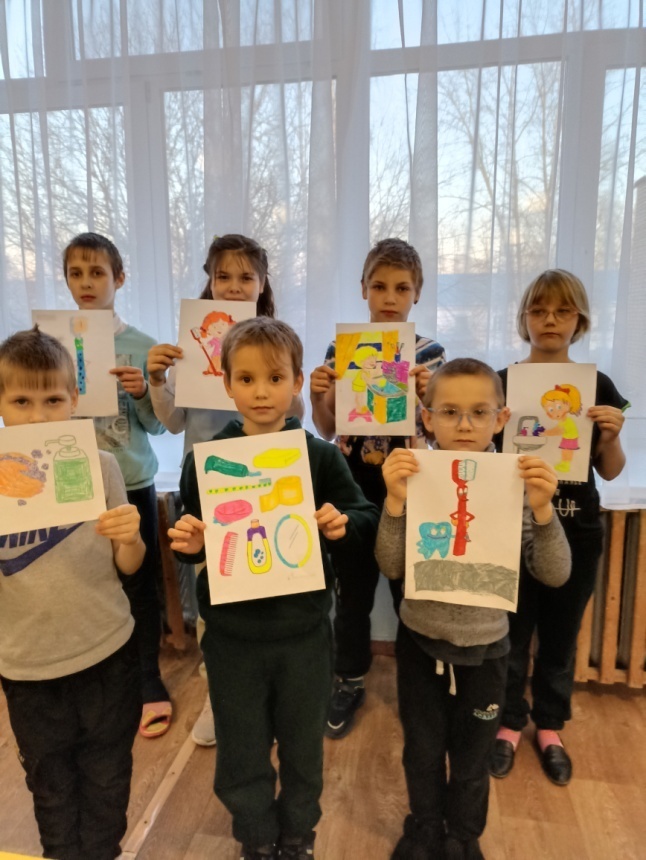 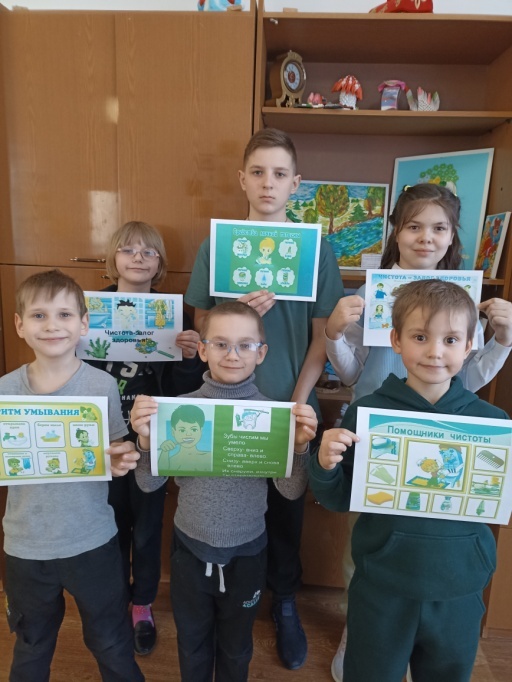 Здоровый образ жизни обучающихся во многом определяется образом жизни родителей и среды, в которой он растет и воспитывается. При этом следует учитывать, что обучающийся не в состоянии самостоятельно обеспечить соответствующий способ жизнедеятельности.
 
Чем младше обучающийся, тем более он пассивен вплане формирования здорового образа жизни, но от того, как организована его жизнедеятельность, во многом будет зависеть и будущее поведение.Эффективно формировать здоровый стиль поведения можно лишь, опираясь на знание реального образа жизни детей и подростков с учетом пола, возраста.
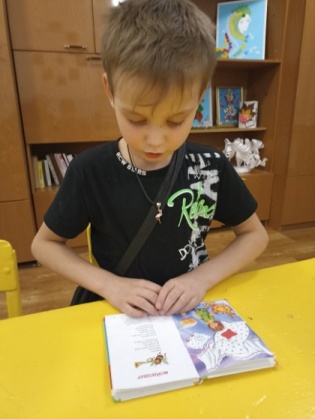 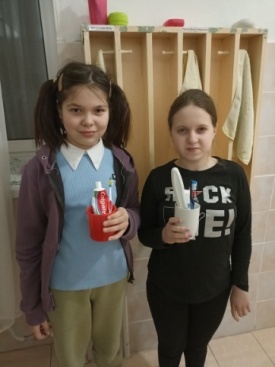 Гигиеническое воспитание и обучение обучающихся представляет собой комплексную просветительную, обучающую и воспитательнуюдеятельность, направленную на формирование позитивного в отношении здоровья стиля жизни отдельно взятого ребенка.
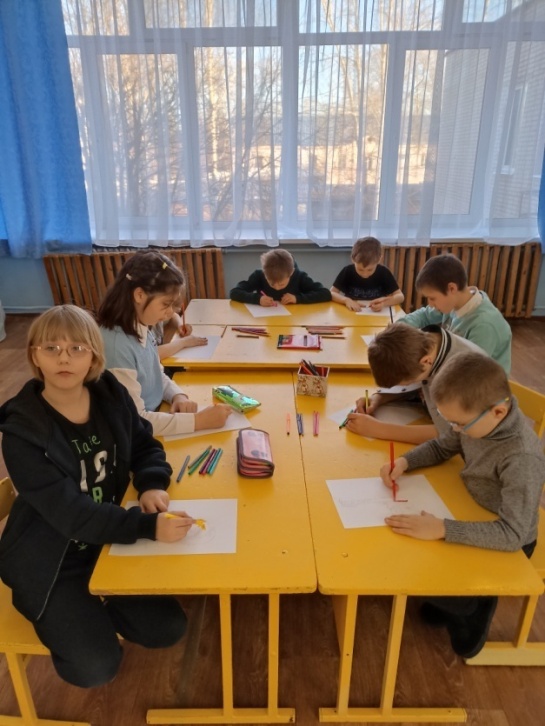 Гигиеническое воспитание базируется на физиологической основе образования условных связей. 

Гигиенические навыки, как всякий условныйрефлекс для своего закрепления нуждается в систематическом повторении присоздании определенной обстановки, соблюдения установленного времени их проведения и последовательности выполнения.
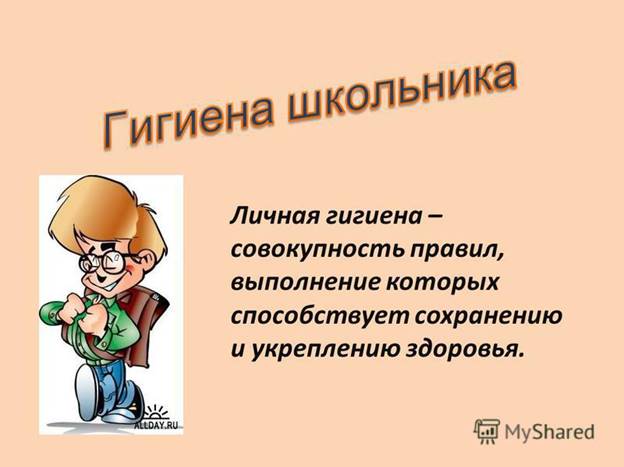 Гигиеническое обучение и воспитание как процесс проходитчерез последовательное формирование определенных уровней гигиенической культуры индивидуума, группы лиц.
1. знания – овладение определенной информацией онеобходимости соблюдений гигиенических правил;2.убеждения – трансформация в сознании человека знаний втвердую уверенность в их закономерности и необходимости;3.умения – выработка способности следовать рациональномусочетанию различных компонентов здорового поведения;4.навыки – выработка динамического стереотипа в выполнениикомплекса гигиенических мероприятий;5.привычки – сложившийся способ поведения, осуществление которого в определённой ситуации приобретает для обучающего характер потребности. Каждый из перечисленных компонентов является необходимымусловием достижения конечной цели гигиенического обучения и воспитания.
Для эффективной работы с обучающимися в процессе реализации практической работы, используются разнообразные формы занятий. 
Сюжетные и ролевые игры:
практические упражнения, рисунки, раскраски.
просмотр мультфильмов.
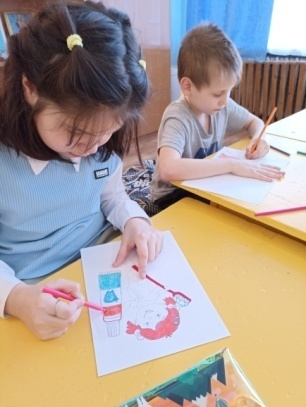 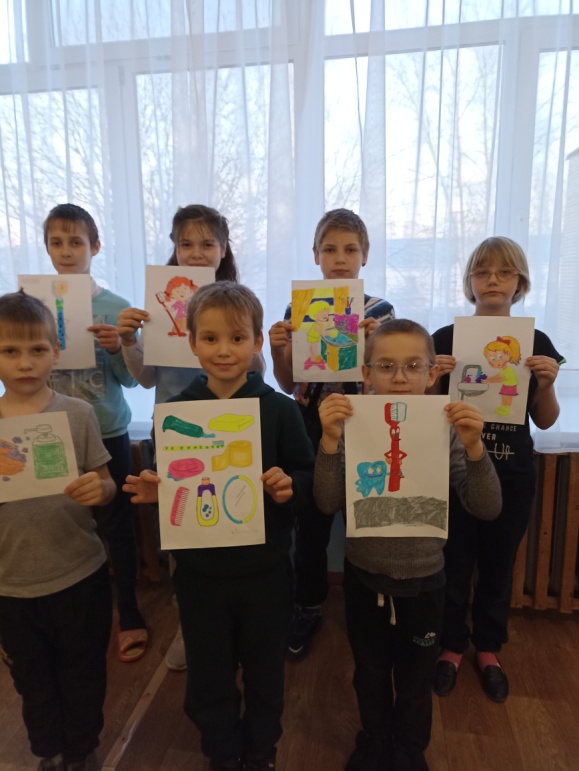 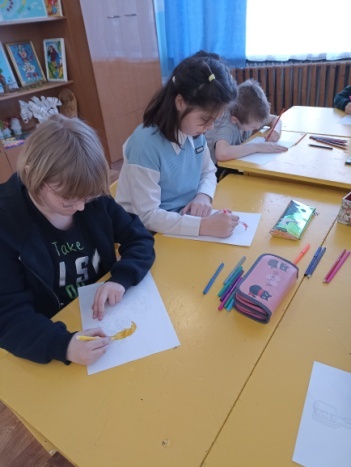 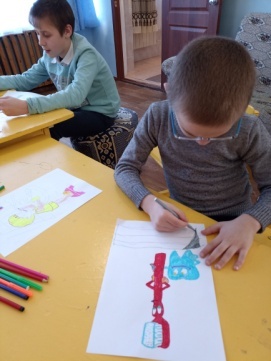 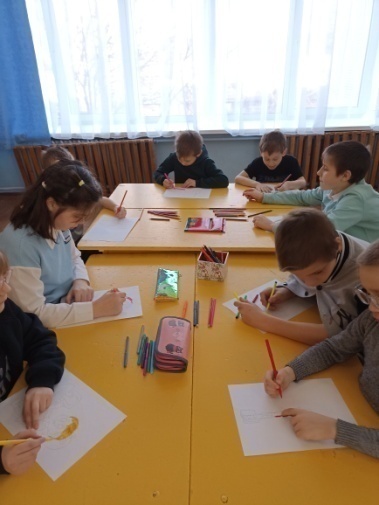 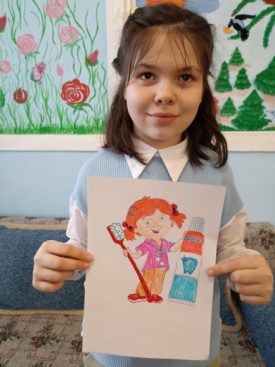 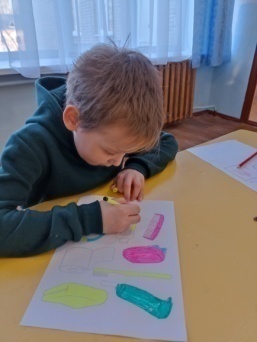 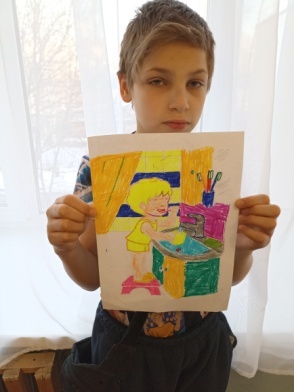 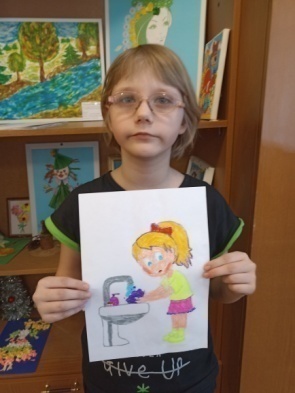 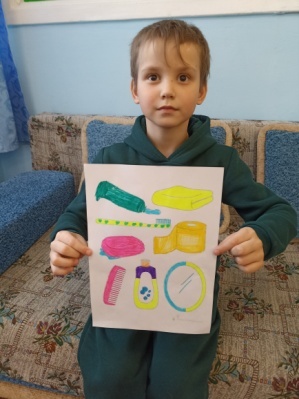 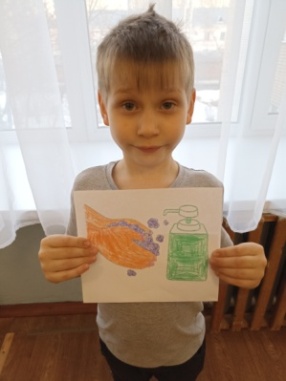 Это познавательные беседы:
Уроки Мойдодыра.
Новые приключения Бобра-Суперзуба.
Здоровье-это жизнь.
Режим дня. Моё тело.
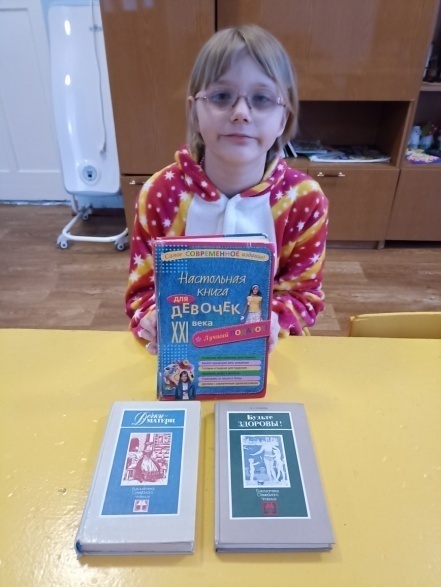 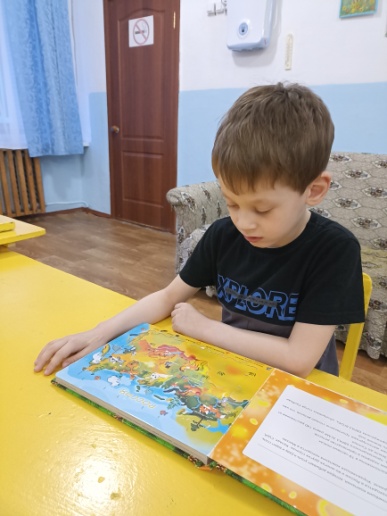 Чтение книг.
Настольная книга для девочек.
Дочки матери.
Будьте здоровы.
Правила эти запомните дети.
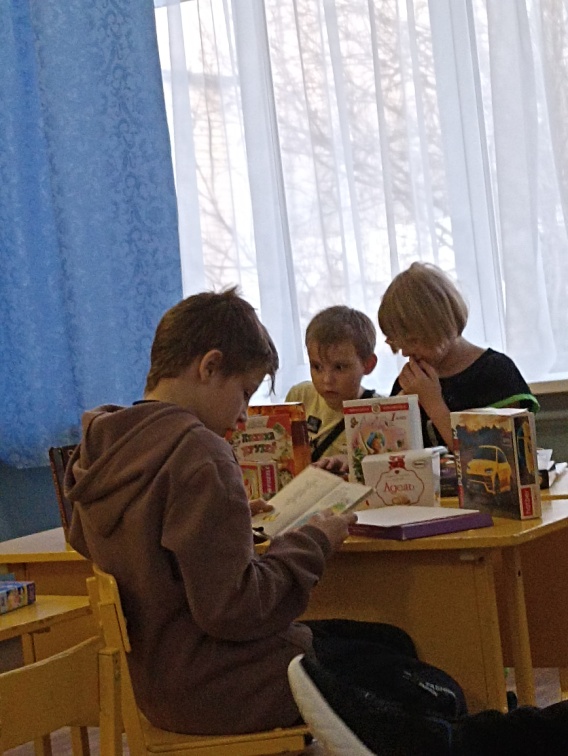 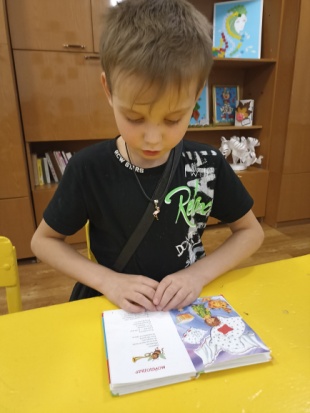 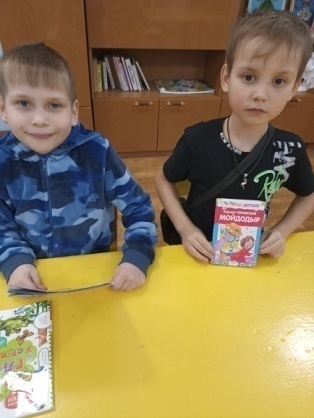 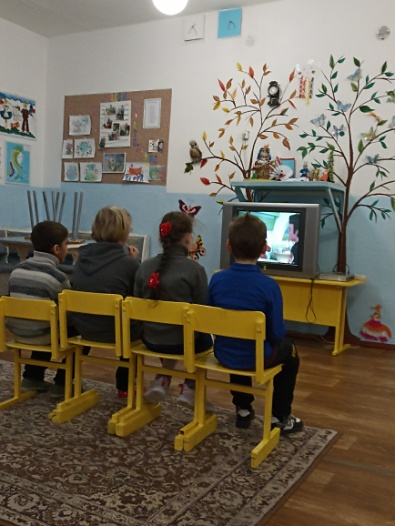 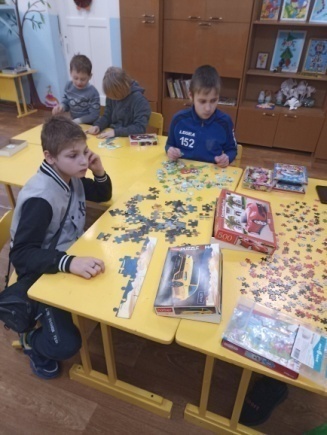 В процессе занятий у обучающихся вырабатываются практические умения и навыки, необходимые для их повседневной жизни. Занятия являются средством активного познания окружающей действительности. 
Практическая деятельность является наиболее понятной и доступной для обучающихся. Формирование санитарно-гигиенических навыков и навыков самообслуживания, представляет собой начальный этап по трудовому воспитанию обучающихся.
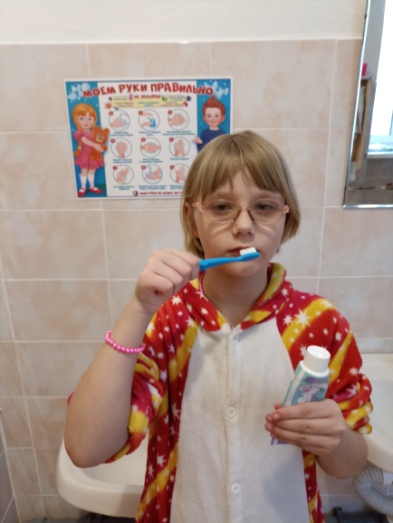 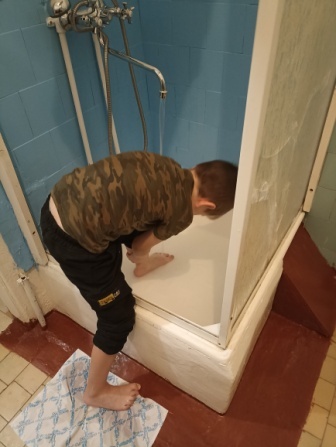 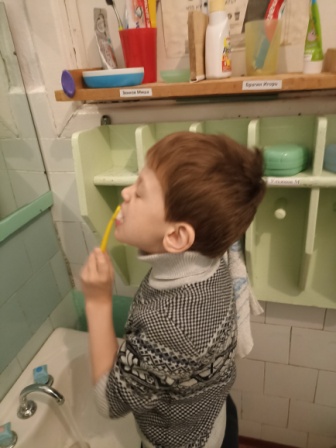 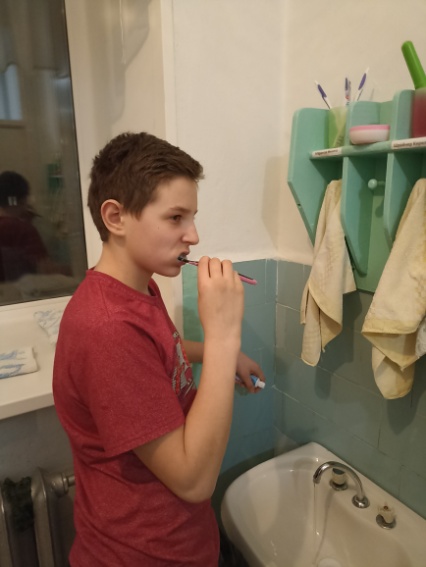 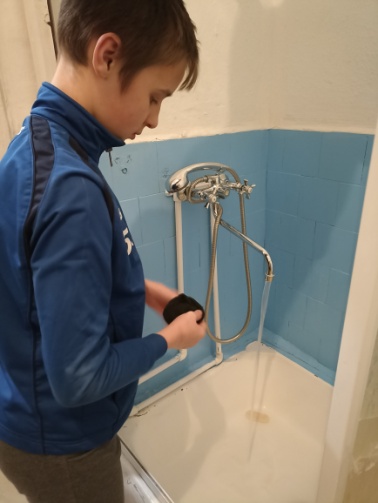 Используемые приемы. 

Создание  атмосферы сотрудничества, деловой контакт, одобрение.
Изучение высказываний бесед,умение поддерживать атмосферу радостного общения.
Вызвать у обучающихся побуждение к деятельности с помощью комментариев, вызывающих положительные чувства, в связи с проделанной работой.
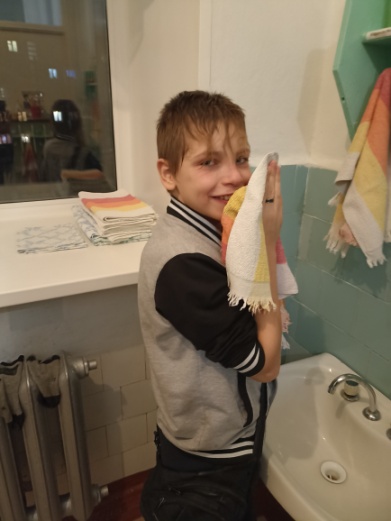 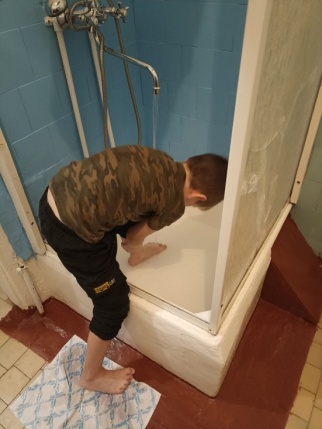 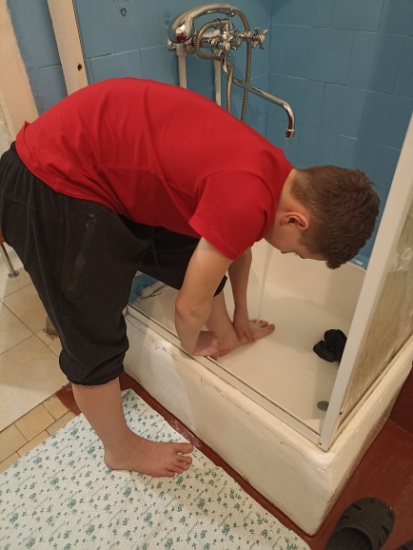 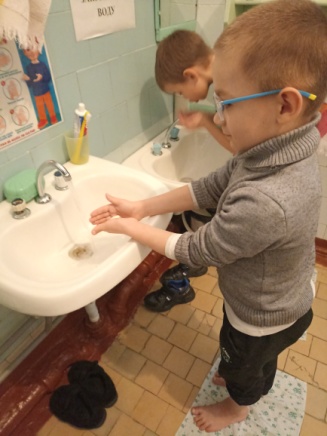 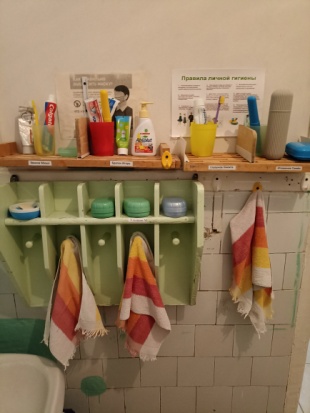 Правила личной гигиены
В группе необходимо сформировать навыки личной иобщественной гигиены; 

содержать руки, лицо, тело волосы в чистоте, мыть мылом руки перед едой, после игры, посещения туалета,  пользования общими игрушками, книгами, после прогулки, мыть перед сном ноги.

чистить зубы утром после сна и вечером перед сном, полоскать рот после каждой еды.

обучающегося необходимо приучить соблюдать чистоту и аккуратность в одежде, в комнате.поддерживать порядок в шкафах, тумбочках.
Личная гигиена рук
1
Всегда мойте руки перед едой,после прогулки,после туалета.

Умывайтесь утром и вечером, используйте средства личной гигиены.
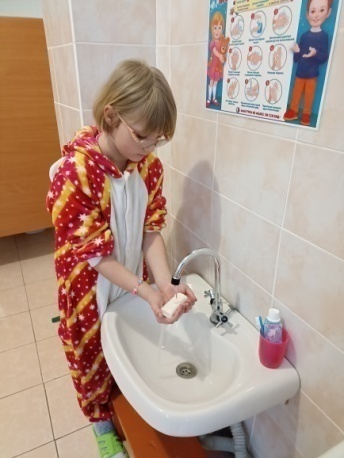 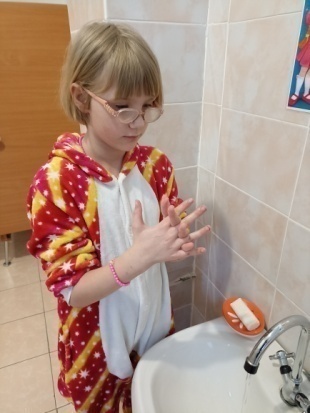 2
7
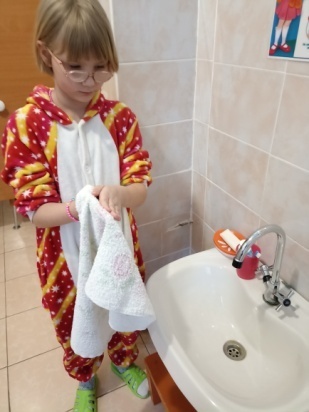 6
3
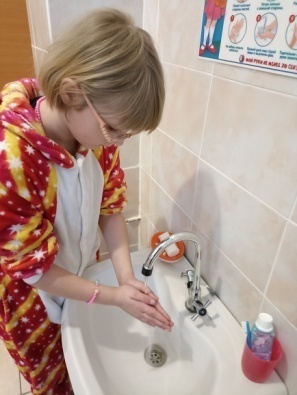 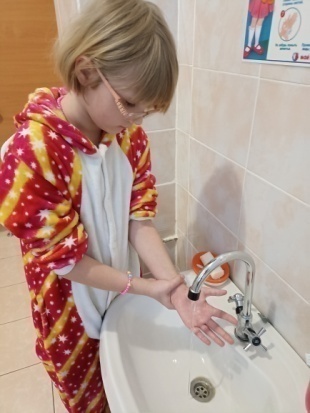 4
5
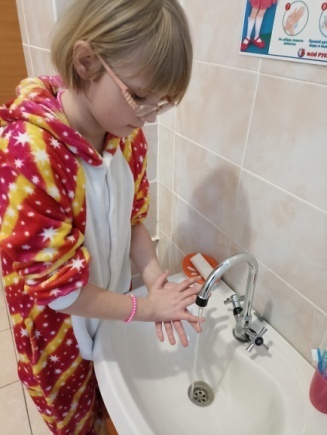 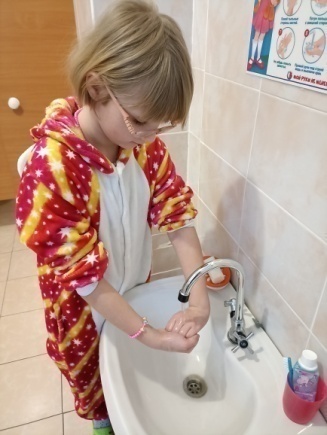 Личная гигиена полости рта.
Зубная щётка –индивидуальный предмет для каждого.

Зубы чистят два раза в день утром и вечером перед сном.

Полоскать рот после каждого приёма пищи.
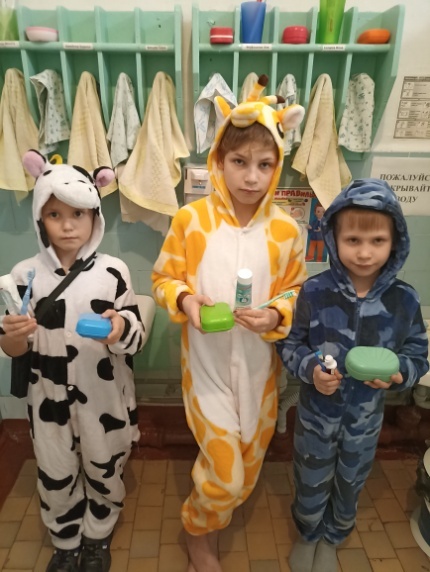 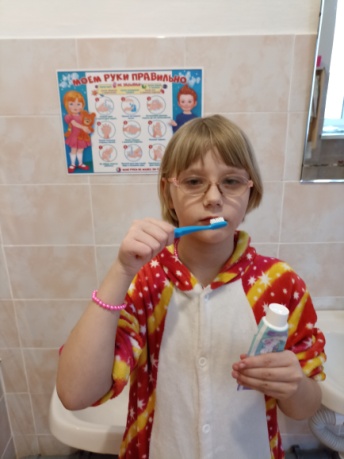 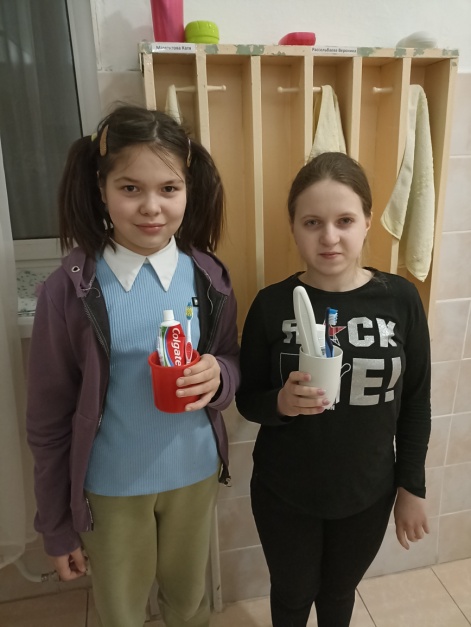 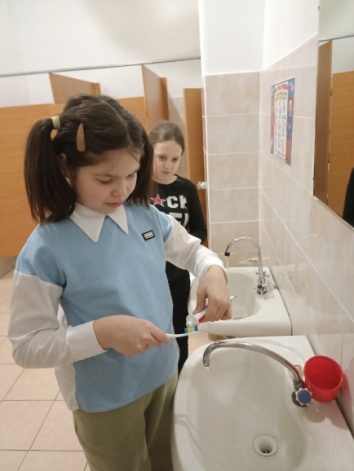 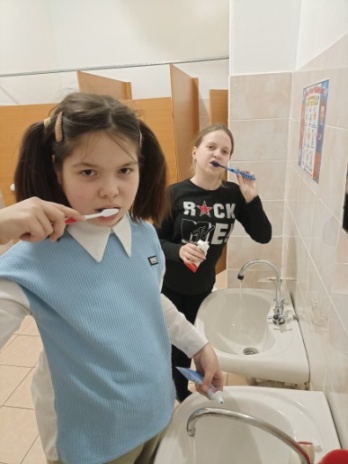 Гигиена волос
Правильный уход за кожей головы и волос нормализует деятельность сальных желез, а также улучшает кровообращение и обменные процессы.

 Поэтому к процедуре мытья головы необходимо относиться ответственно.
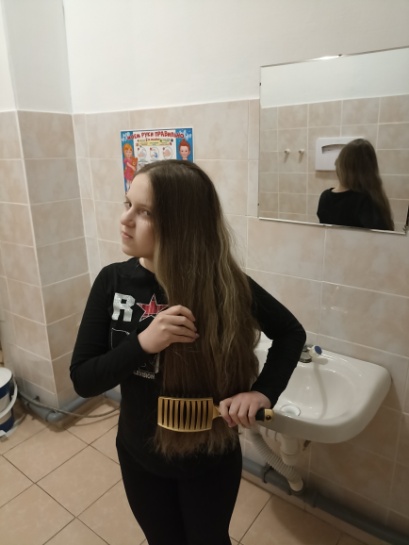 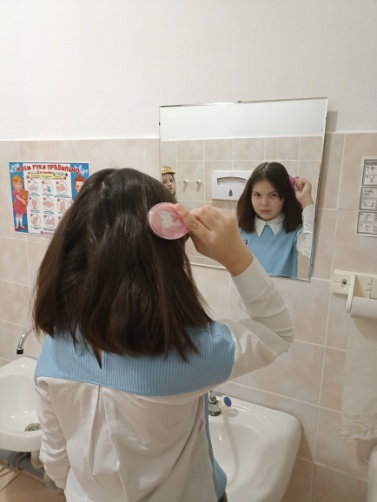 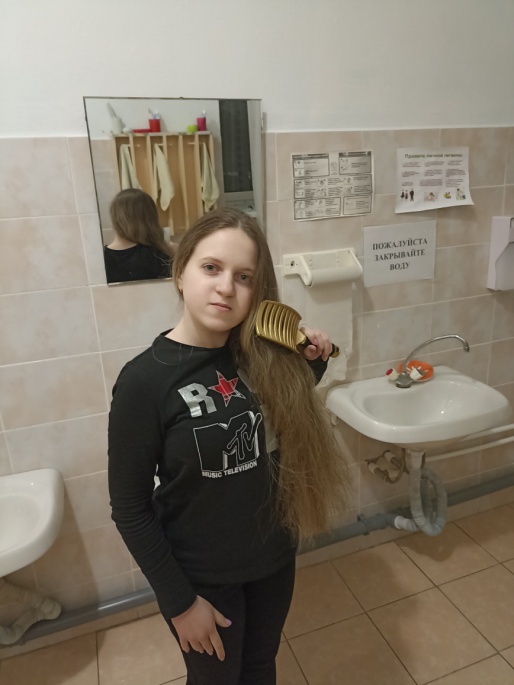 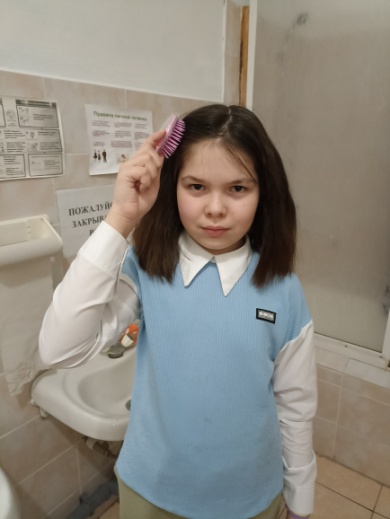 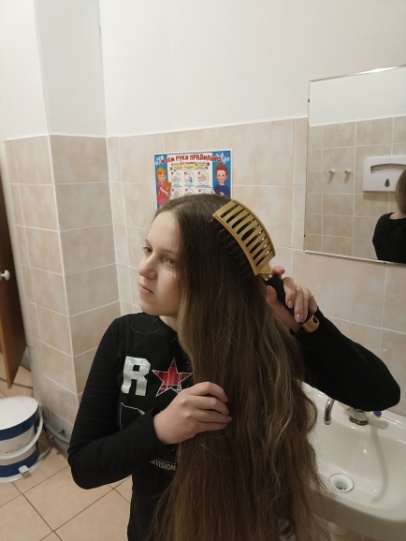 Гигиена нательного белья
Не давать никому свою личную одежду и не пользоваться чужой.
 Вещи содержать в чистоте, после приёма душа, стирать нижнее нательное бельё
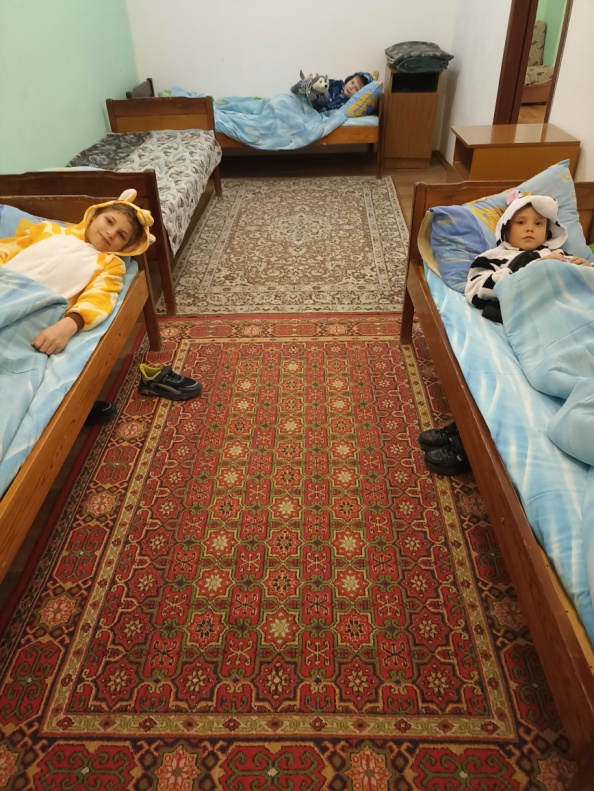 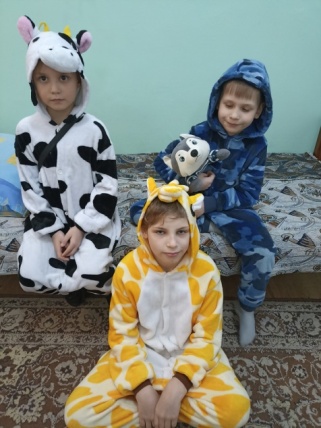 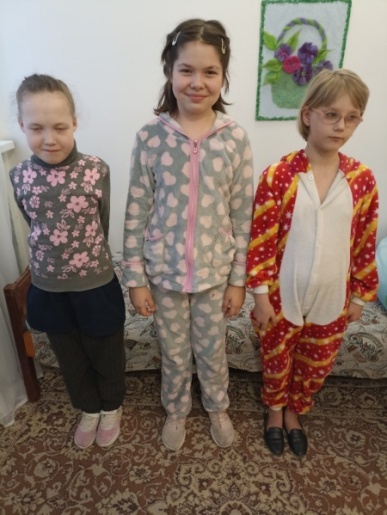 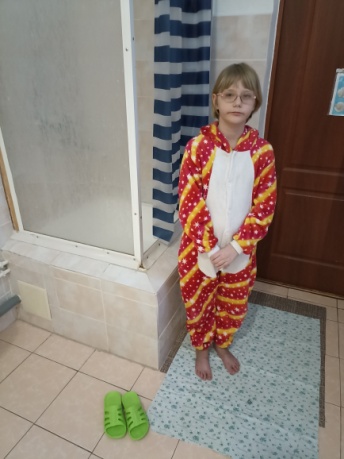 Гигиена спального места
Иметь одежду для сна, пижаму.

В спальне должен быть свежий и чистый воздух

Спальное место должно быть комфортным и удобным.

В комнате не должно быть отвлекающих предметов.
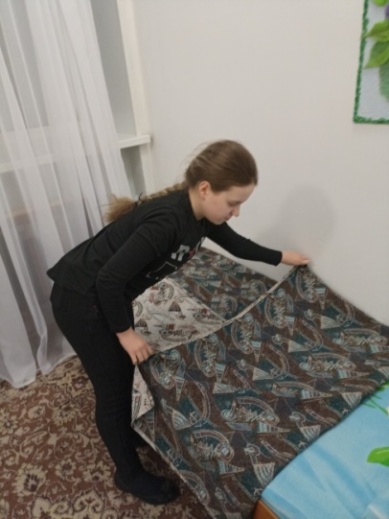 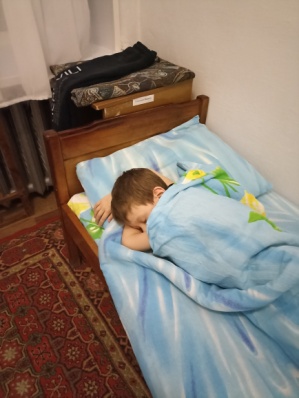 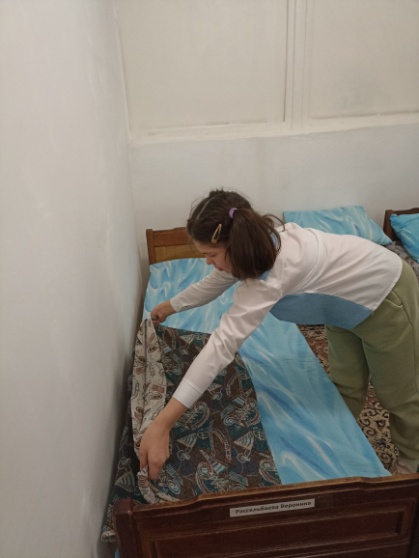 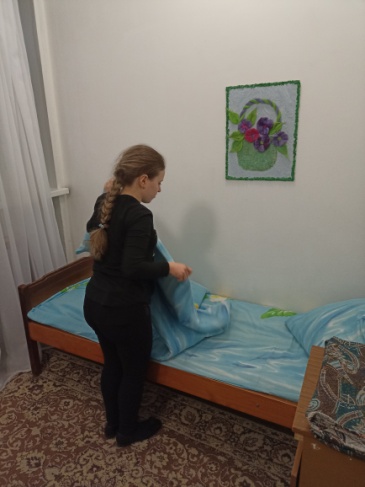 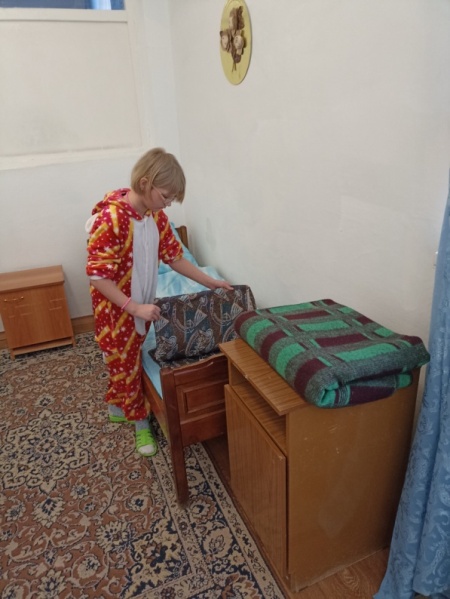 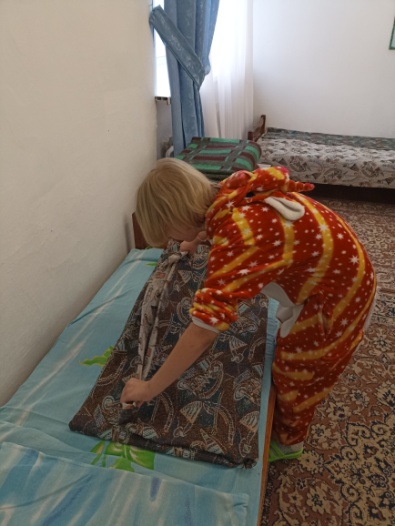 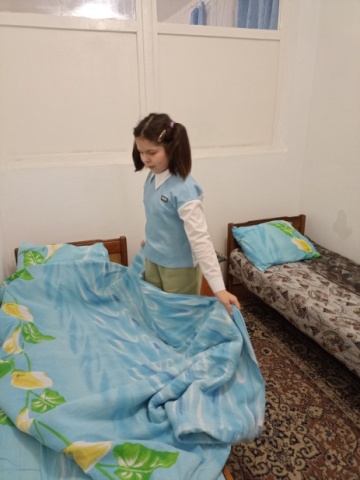 Гигиена одежды и обуви
содержать одежду и обувь в чистоте. 

одевать вещи соответственно погодным условиям.
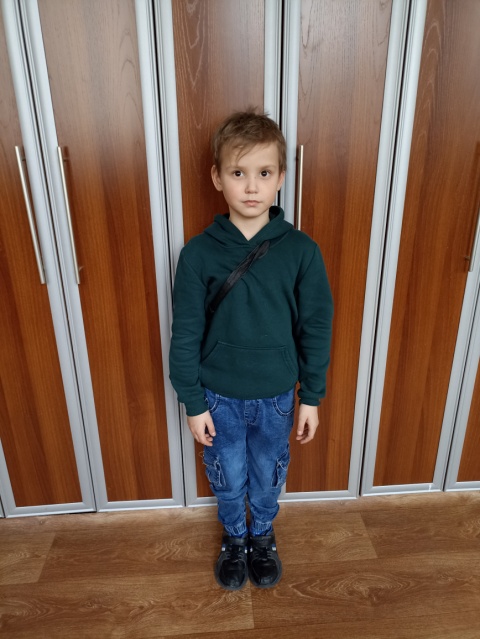 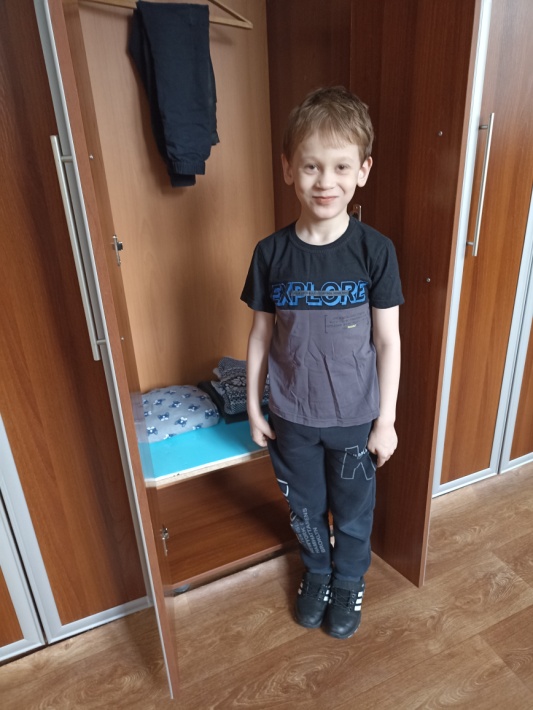 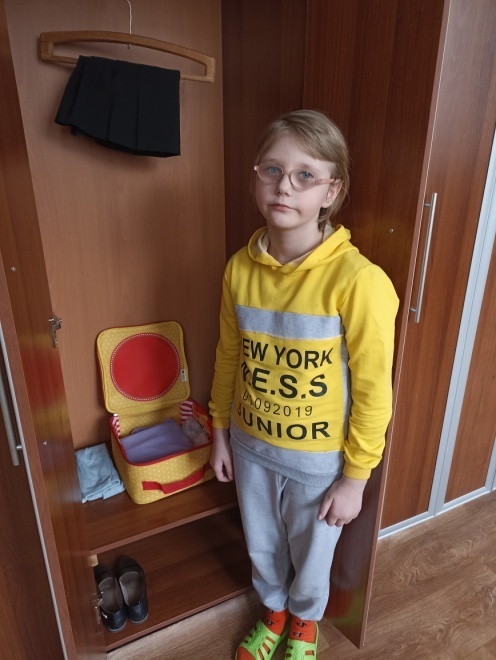 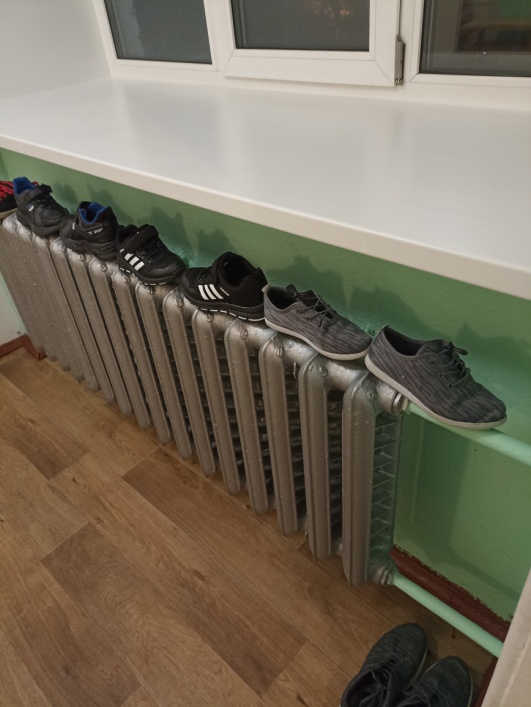 Гигиеническое воспитание базируется на физиологической основеобразования условных связей. 

Гигиенические навыки, как всякий условныйрефлекс для своего закрепления нуждается в систематическом повторении присоздании определенной обстановки, соблюдения установленного времени их проведения и последовательности выполнения.

Позднее первоначальные навыки нужно подкреплять и развивать,давая обучающимся гигиенические знания, разъясняя сущность и значение различныхоздоровительных мероприятий.
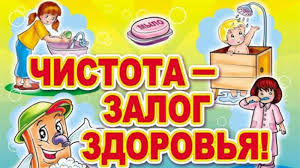 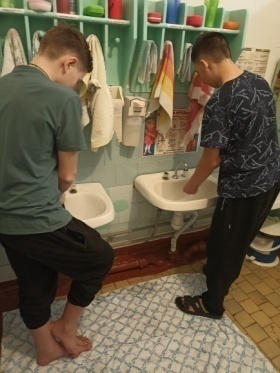 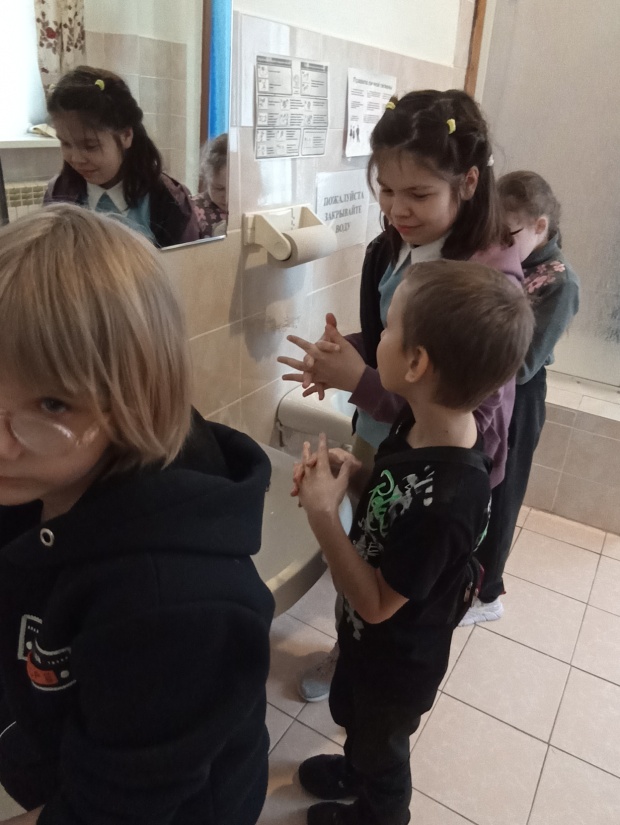 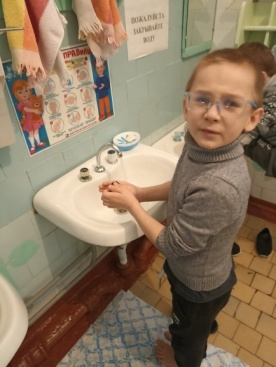 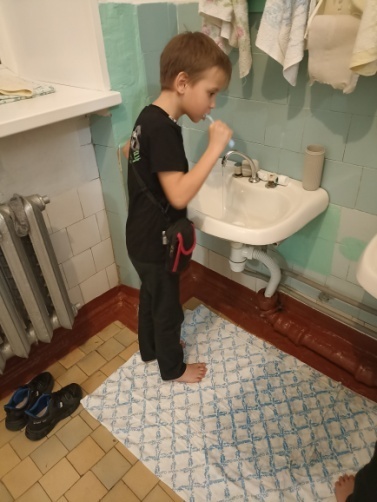 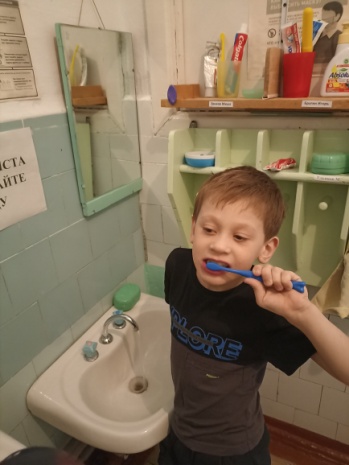 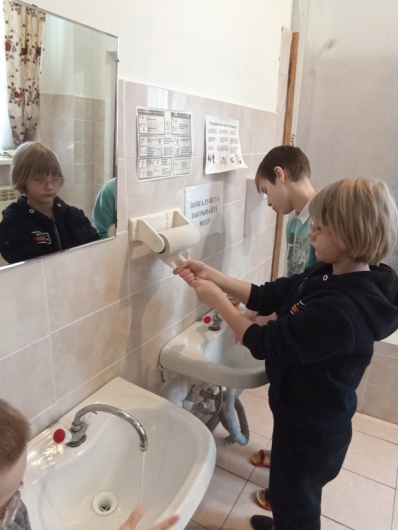 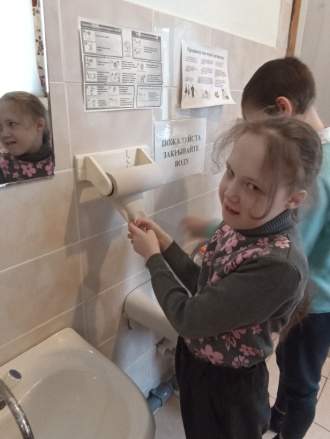 Личностные результаты:
- понимать необходимость занятий по гигиене и самообслуживанию;
- воспитать привычку убирать вещи на место после занятий;
- применение предметов санитарии и гигиены;
- умение пользоваться предметами гигиены; 
- правильно, в нужной последовательности мыть лицо и руки, пользуясь мылом, антисептическими   средствами;
перед мытьём рук и умыванием подворачивать рукава рубашки, правильно вытираться, 
пользоваться индивидуальной расчёской, носовым платком
- уметь правильно пользоваться туалетной бумагой, мыть руки после посещения туалета.
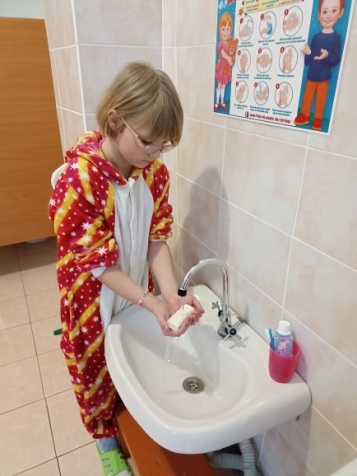 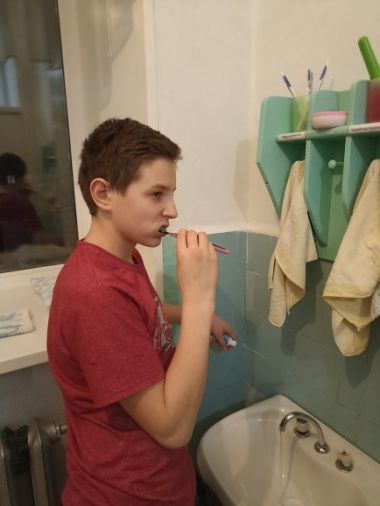 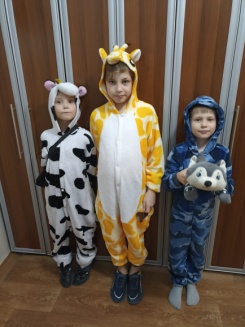 Важнейшим моментом эффективного обучения, является егоцикличность, то есть повторяемость действий воспитателя и обучающегося, от постановки цели к оценке результата.
Грамотно организованное и методически чётко проводимоекомплексное (обучающиеся, родители и педагоги) и гигиеническое воспитание с обязательной преемственностью между всеми организаторами образовательного процесса позволяет значительно повысить гигиеническиезнания обучающихся и на их основе выработать твердые навыки, которые в свою очередь будут способствовать укреплению физического и психического здоровья подрастающего поколения. 

Результативностью проводимой работы по гигиеническому воспитанию обучающихся является владение знаниями и выработка соответствующих возрасту устойчивых навыков здоровьесберегающего поведения в вопросах знания своего тела.